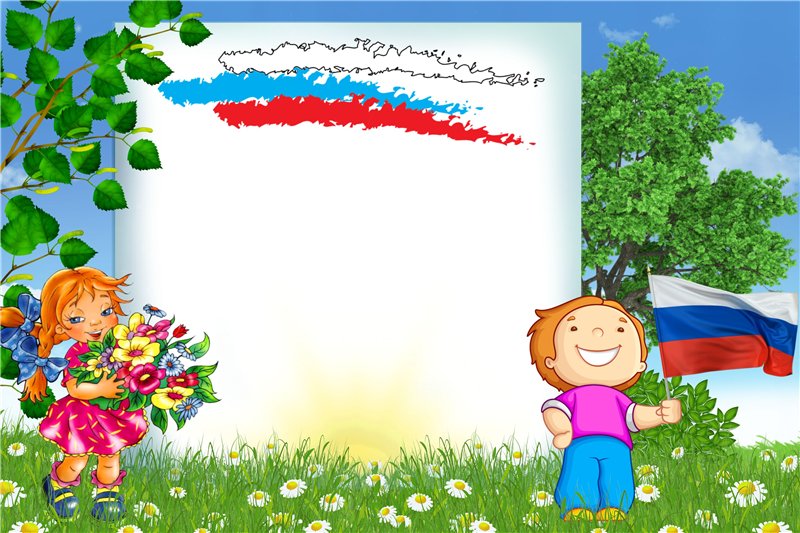 Муниципальное казенное дошкольное образовательное учреждение
«Детский сад общеразвивающего вида №2








Образовательный терренкур по патриотическому воспитанию
«Дневной дозор»
Воспитатель:
Анучина Татьяна Николаевна



МО «город Свирск
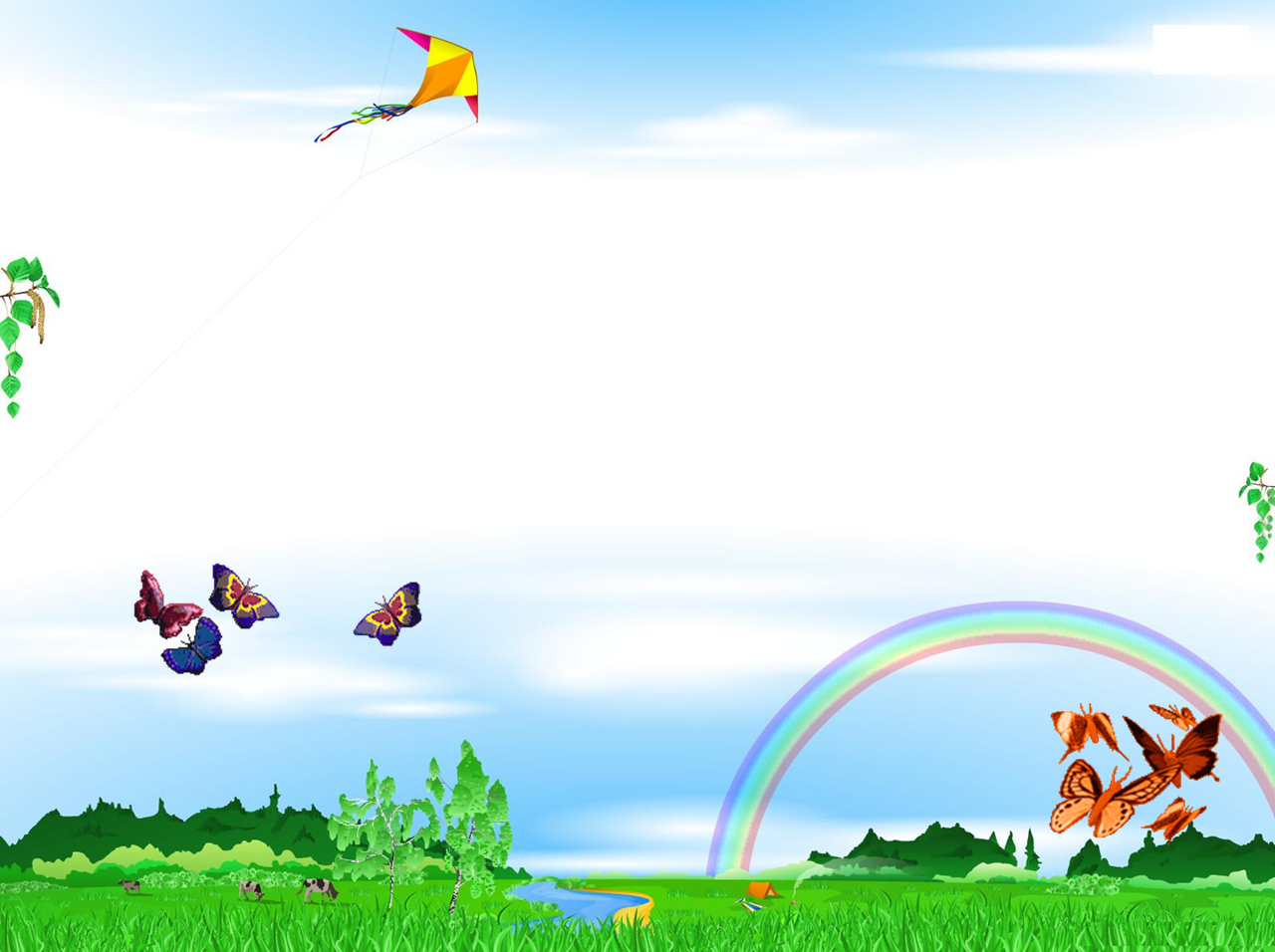 «Любовь к родному краю, родной культуре, родной речи начинается с малого – с любви к своей семье, к своему жилищу, к своему детскому саду. Постепенно расширяясь, эта любовь переходит в любовь к Родине, её истории, прошлому и настоящему, ко всему человечеству»                                                                             Д.С.Лихачёв
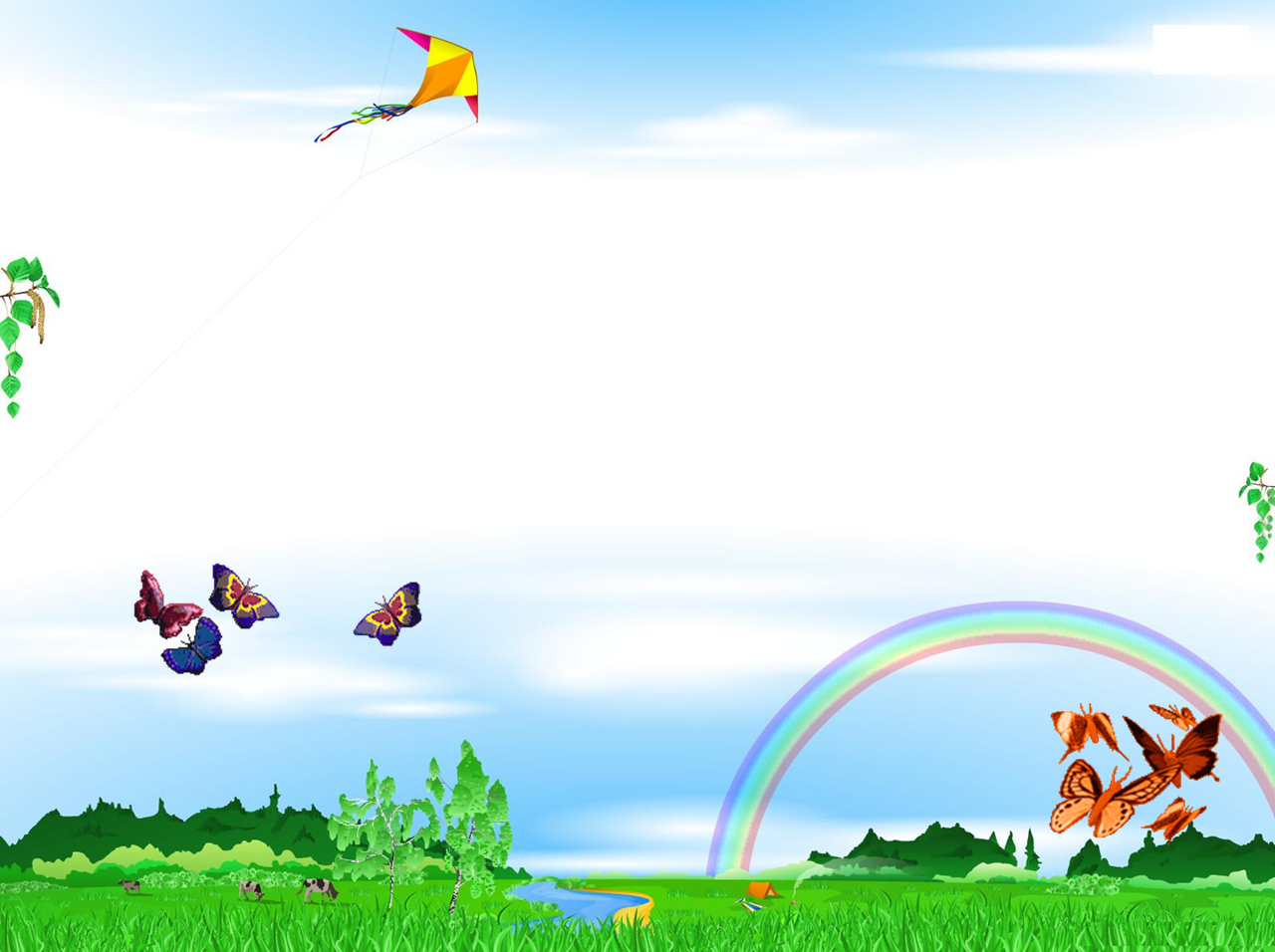 Патриотическое воспитание дошкольников - это не только воспитание любви к родному дому, семье, детскому саду, городу, родной природе, культурному достоянию своего народа, своей нации, толерантного отношения к представителям других национальностей, но и воспитание уважительного отношения к труженику и результатам его труда, родной земле, защитникам Отечества, государственной символике, традициям государства и общенародным праздникам
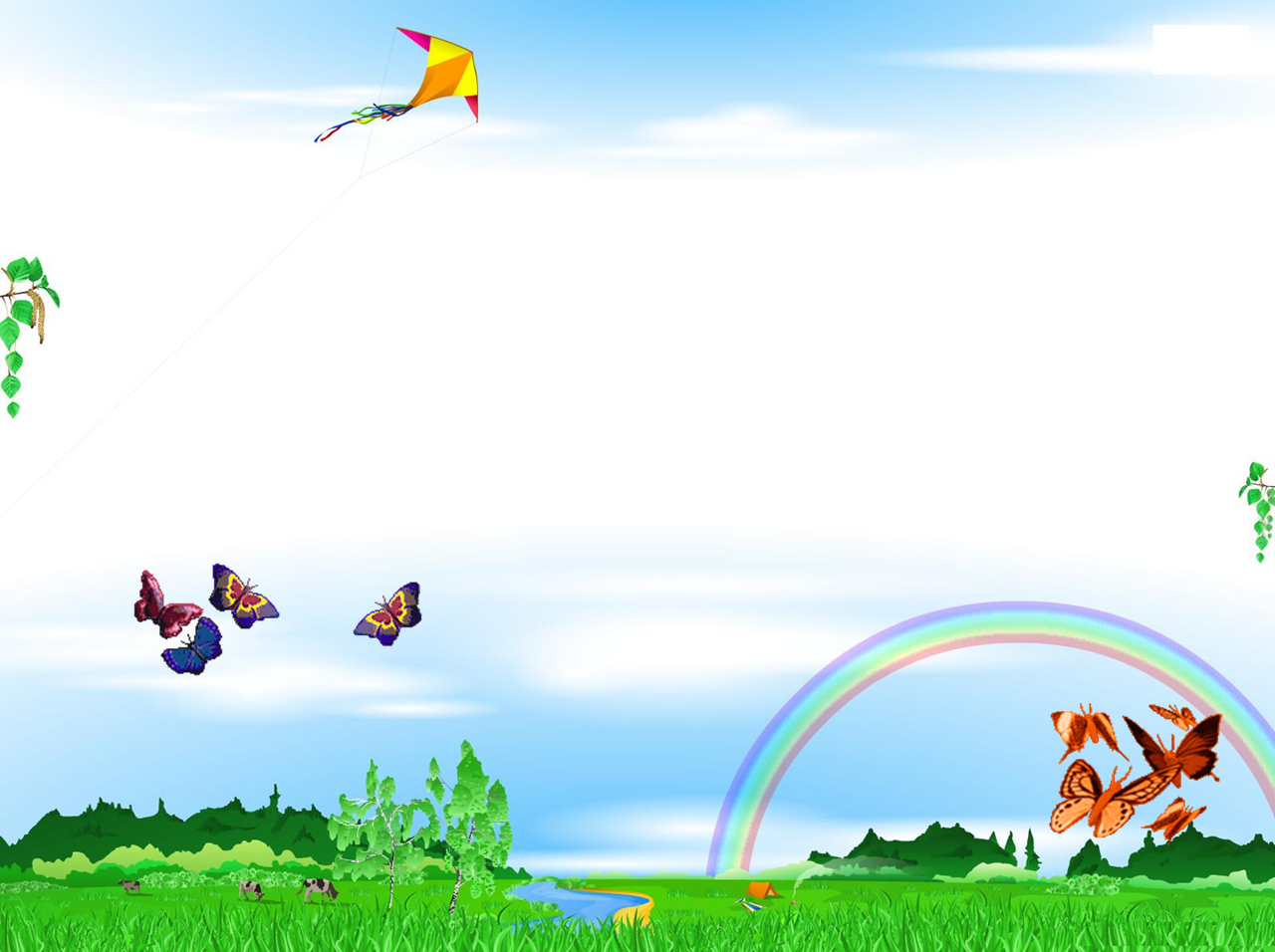 Образовательные терренкуры
Образовательные терренкуры — это специально организованные маршруты для детей по территории ДОО с посещением зоны игр на асфальте, центров познавательно-исследовательской деятельности, прохождением экологических и оздоровительных троп.
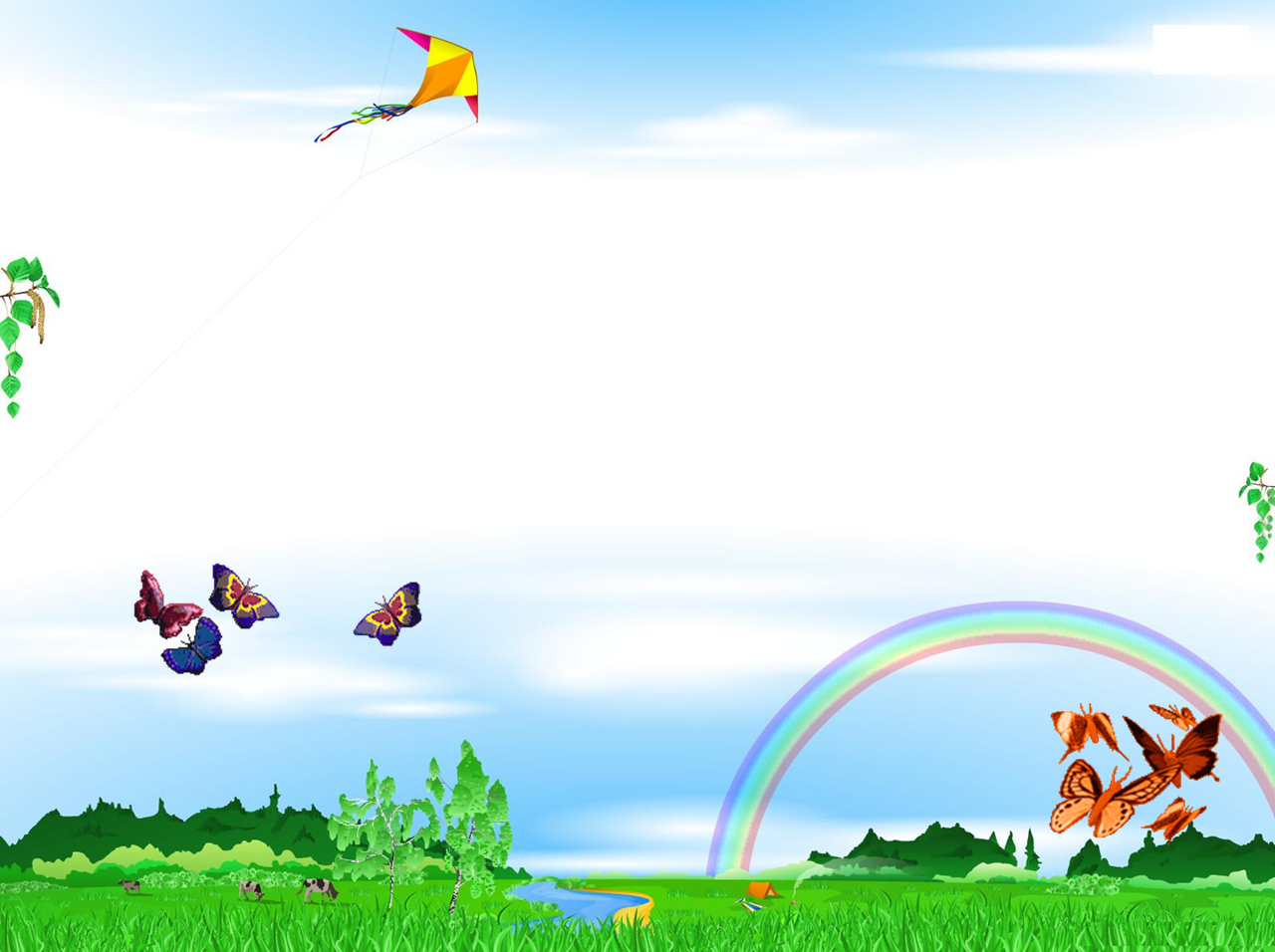 Образовательный терренкур «Дневной дозор»
Цель: Проведение патриотической игры «Дневной дозор» на территории города Свирска.
Нравственно – патриотическое воспитание детей через игру.
Формирование у детей чувство патриотизма и любви к своей Родине, родному городу.
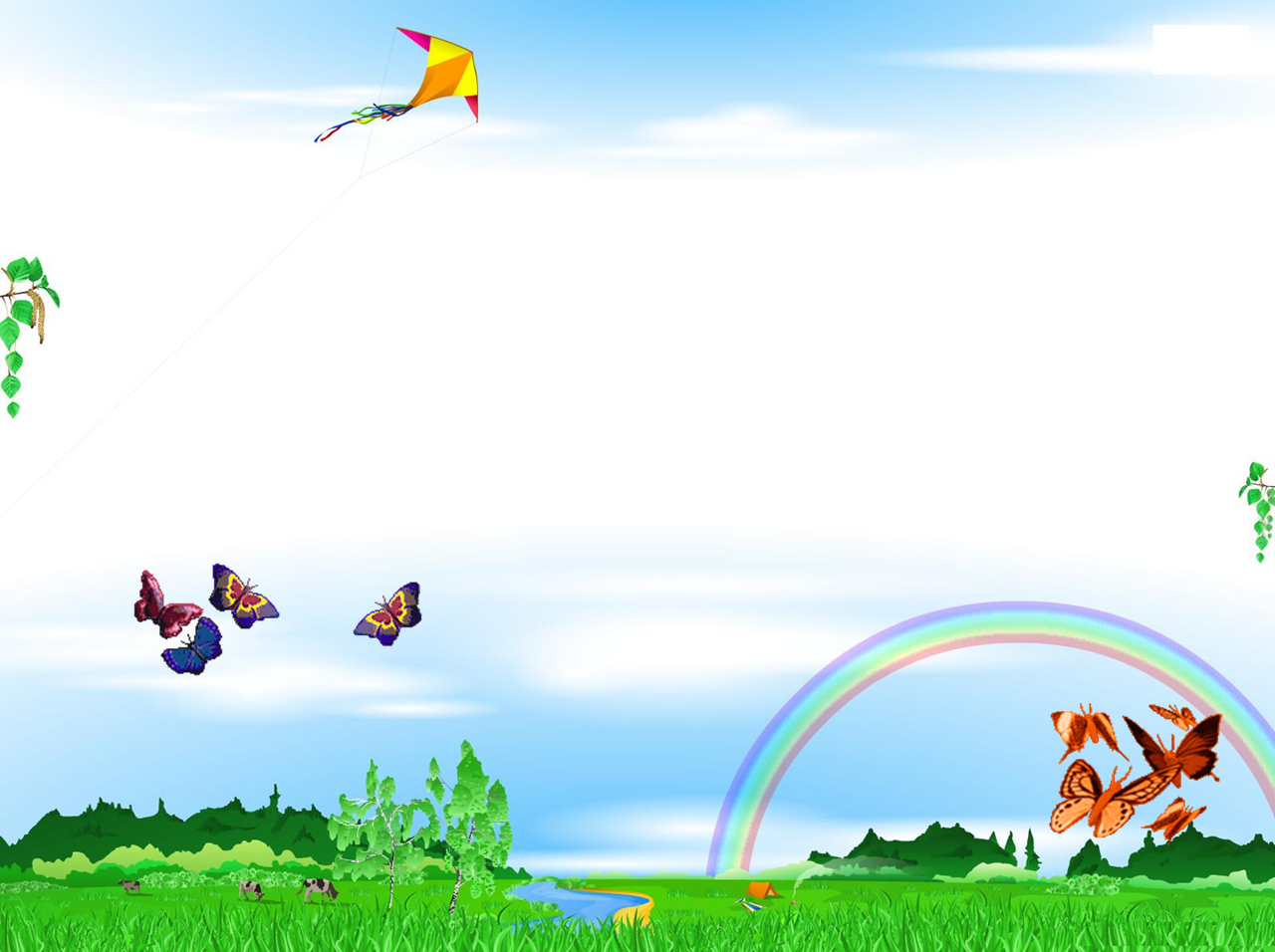 Приветствие участников игры «Дневной дозор»
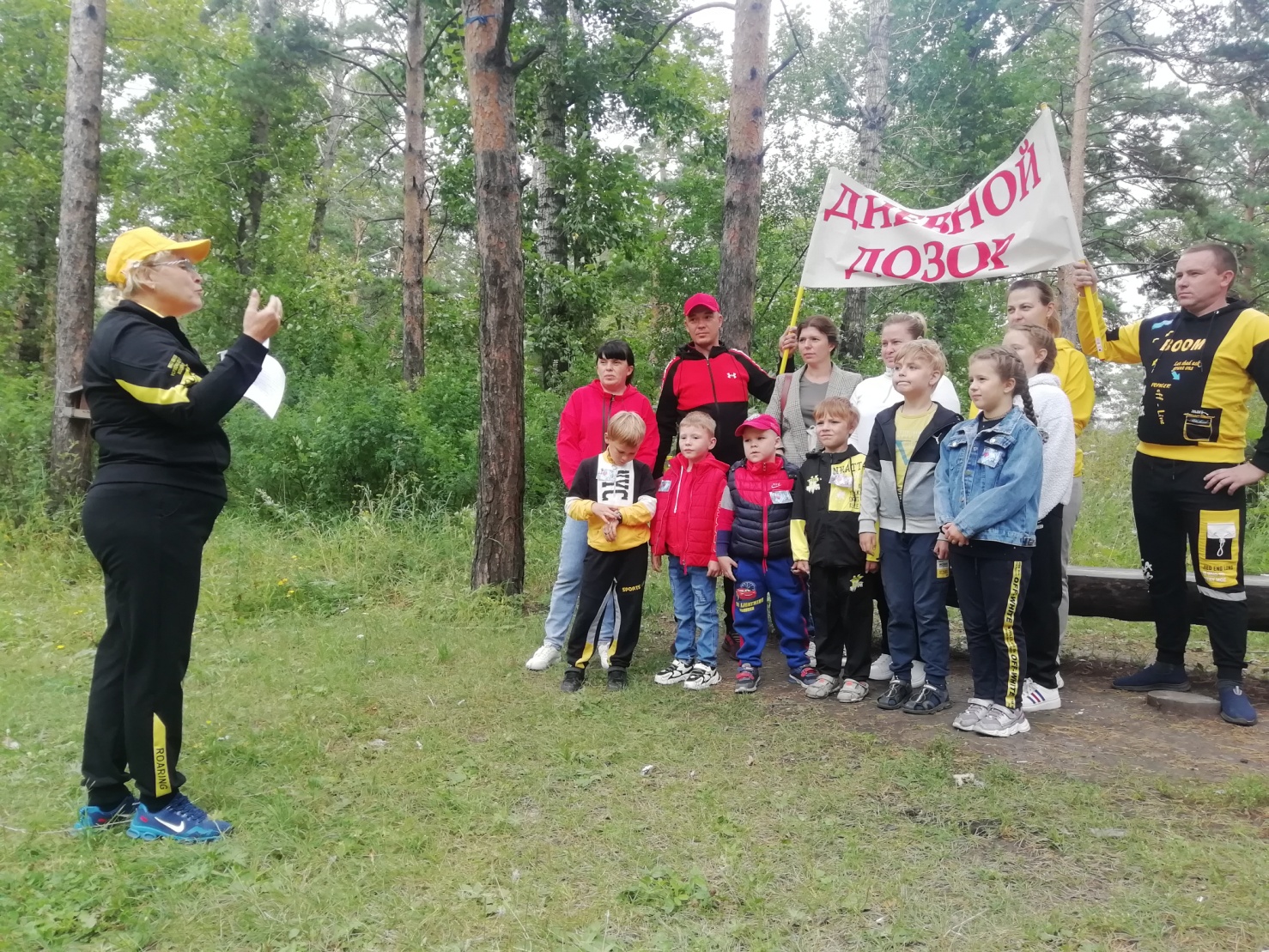 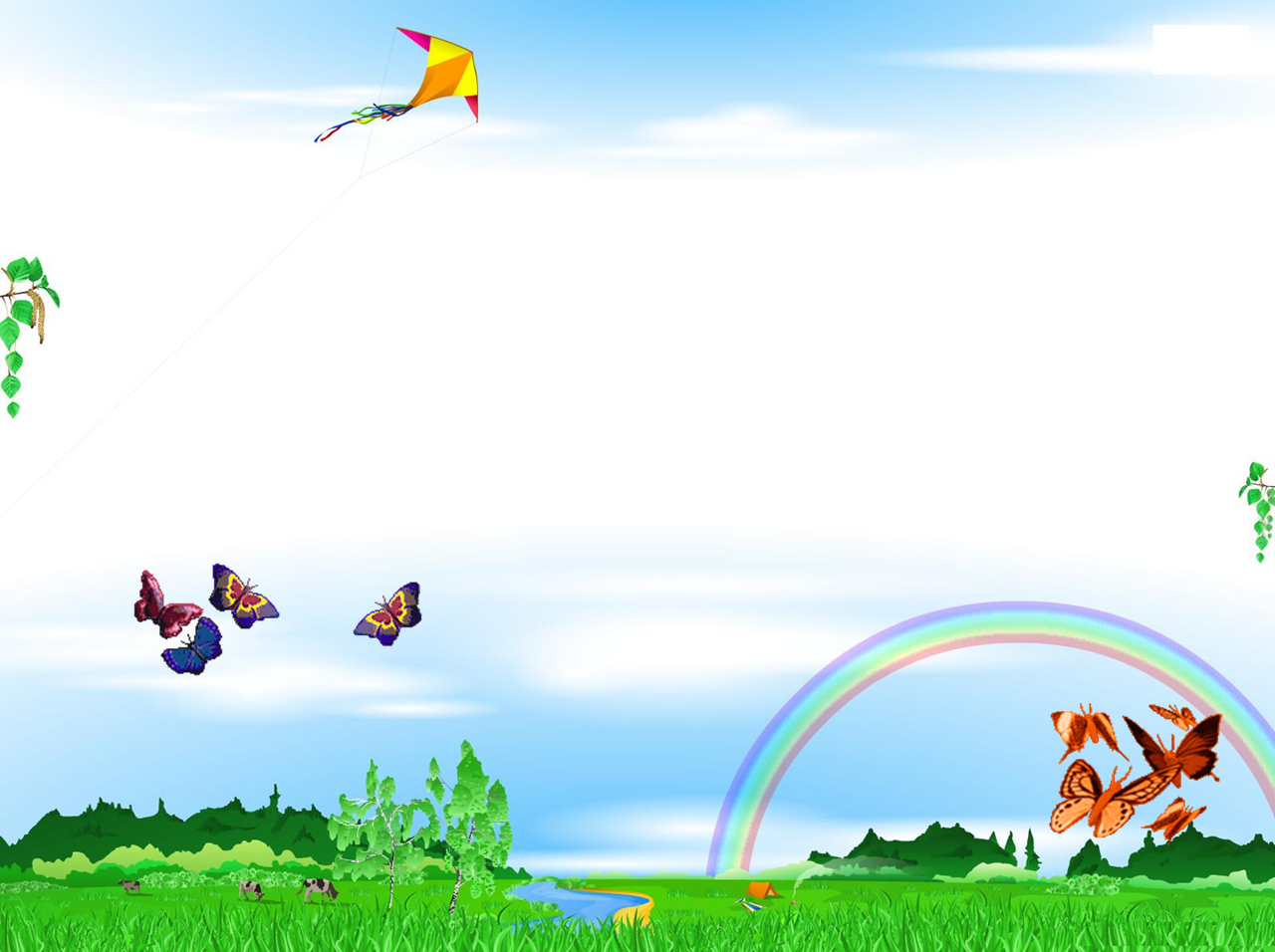 Получение конвертов с заданиями
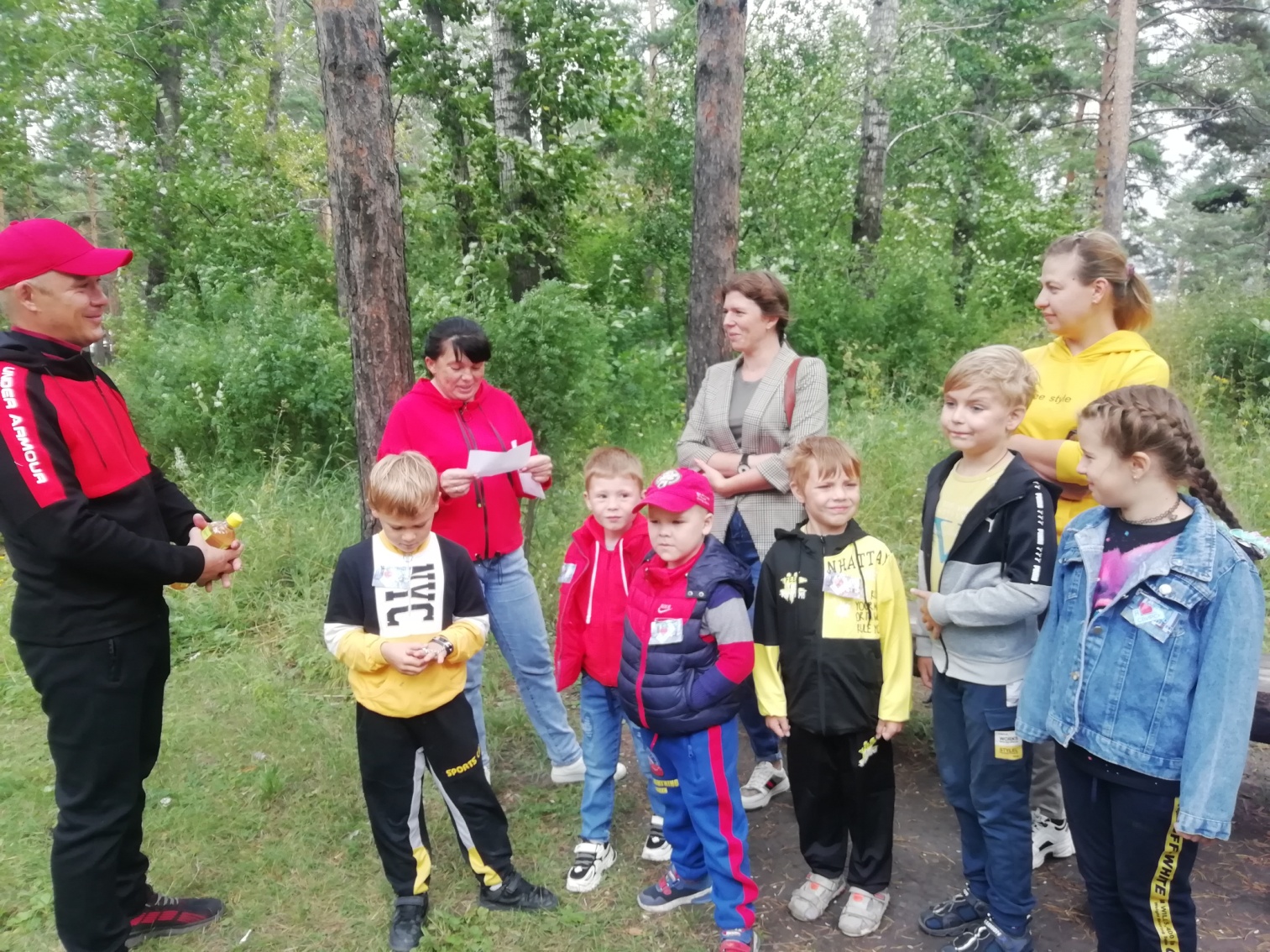 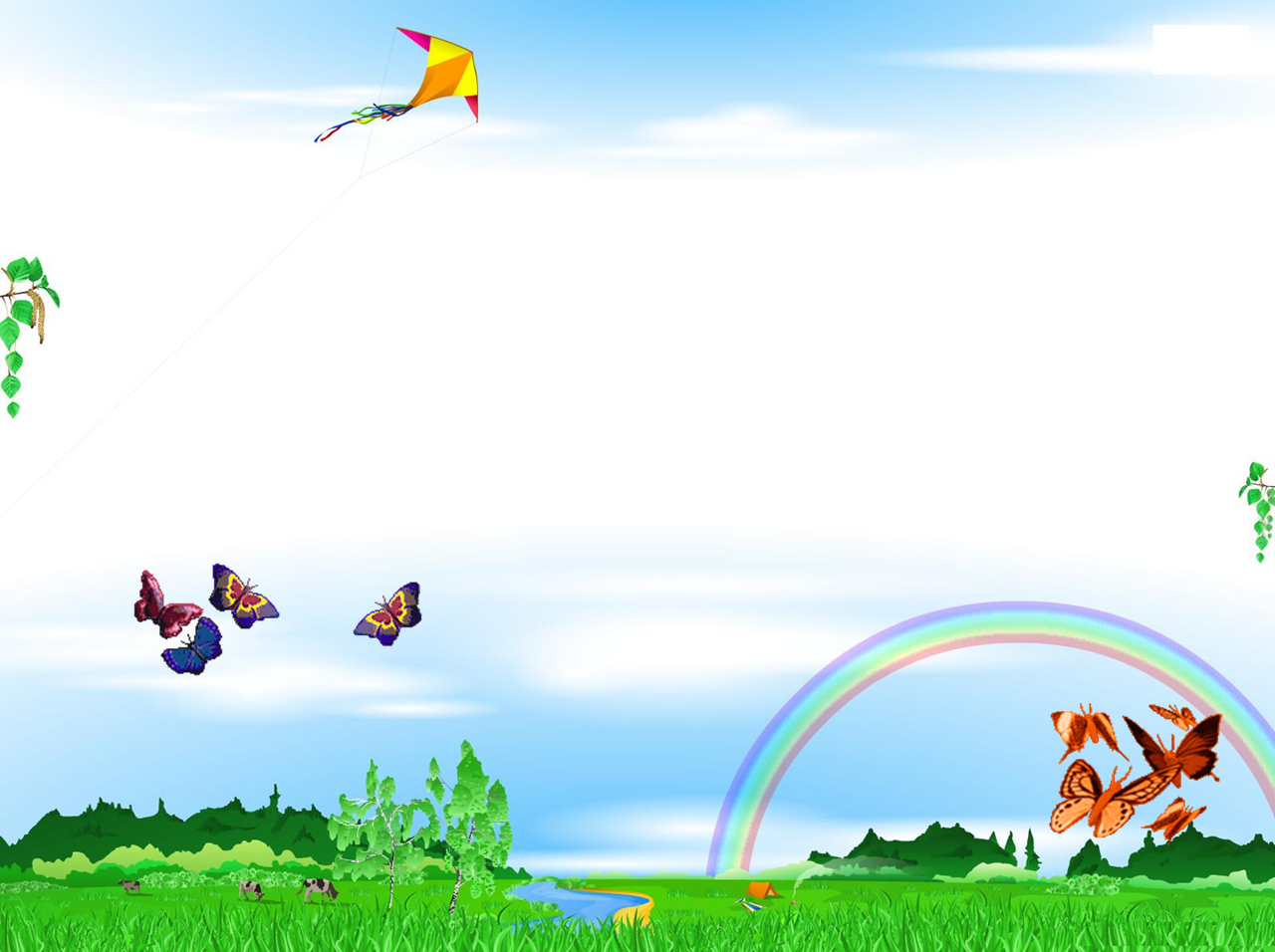 Дружно выполнения заданий
Удачное выполнение первого задания
                          Станция «Официальная»
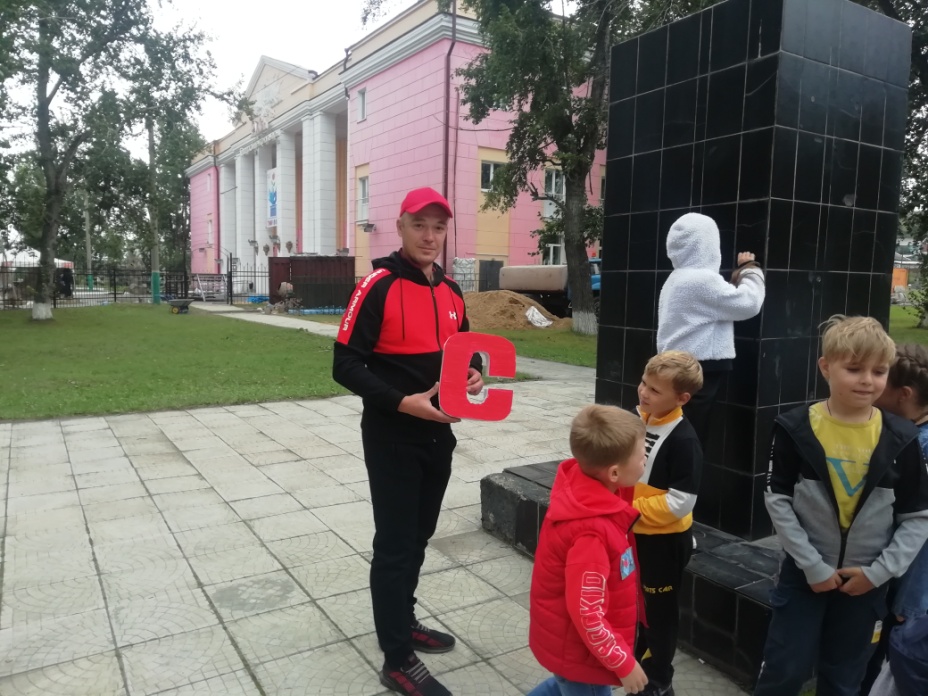 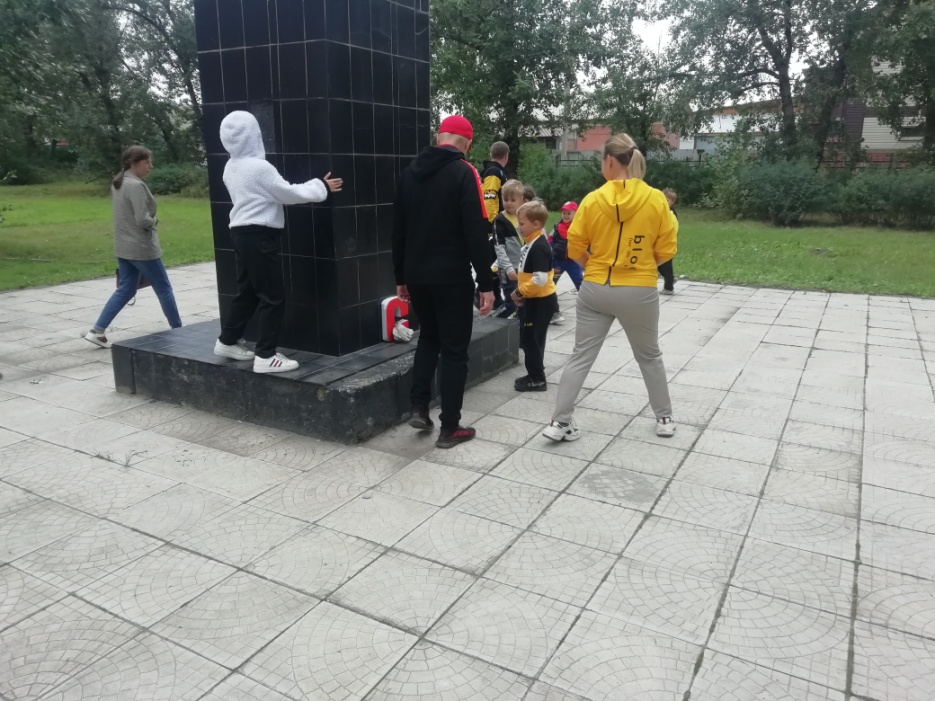 Успешное выполнение на станции «Фантастическая»
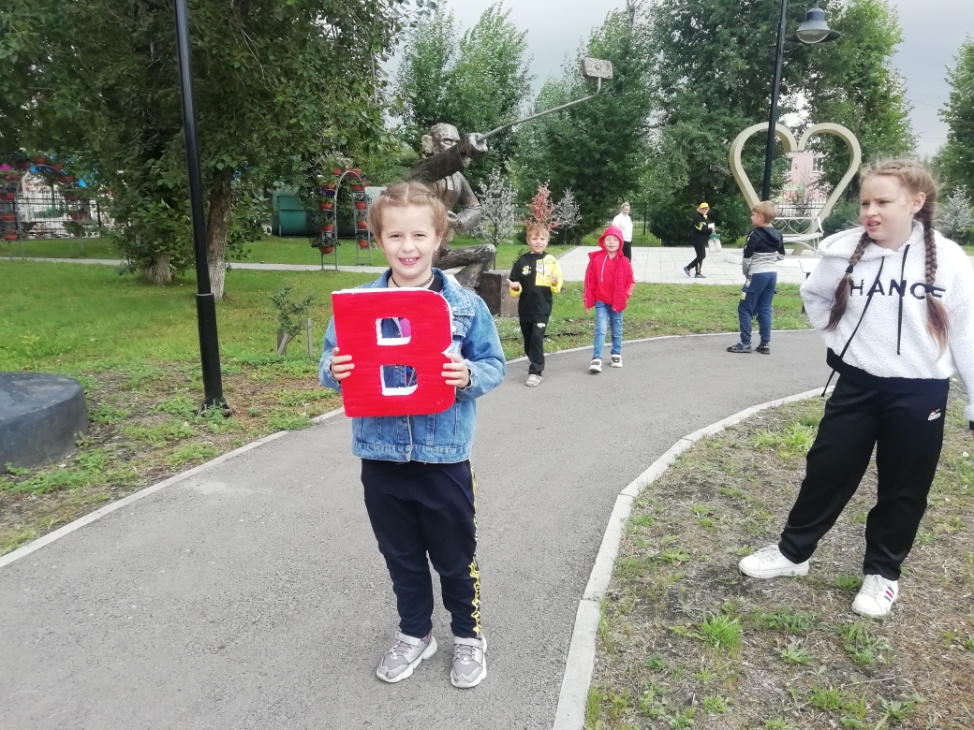 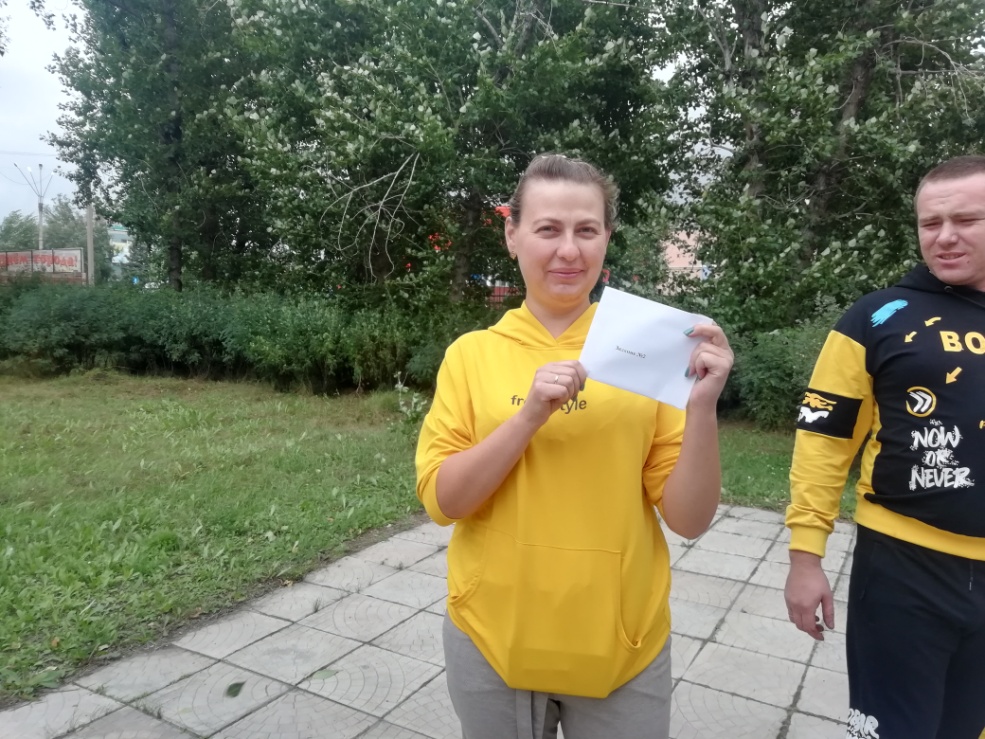 Успешно найденная буква на станции «Что?  Где? Когда?
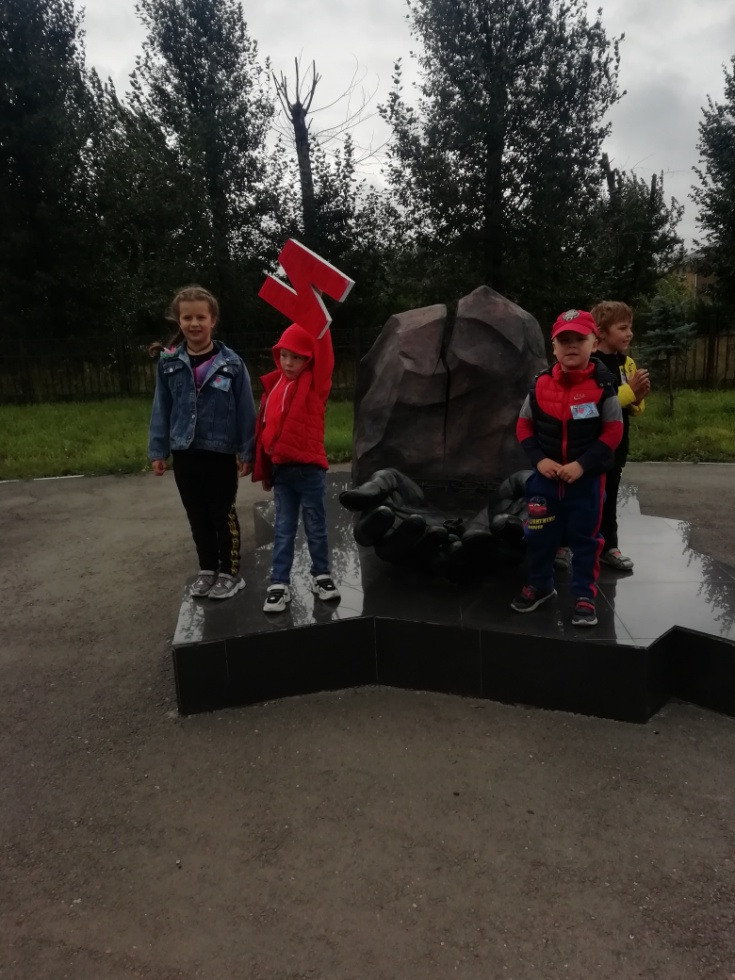 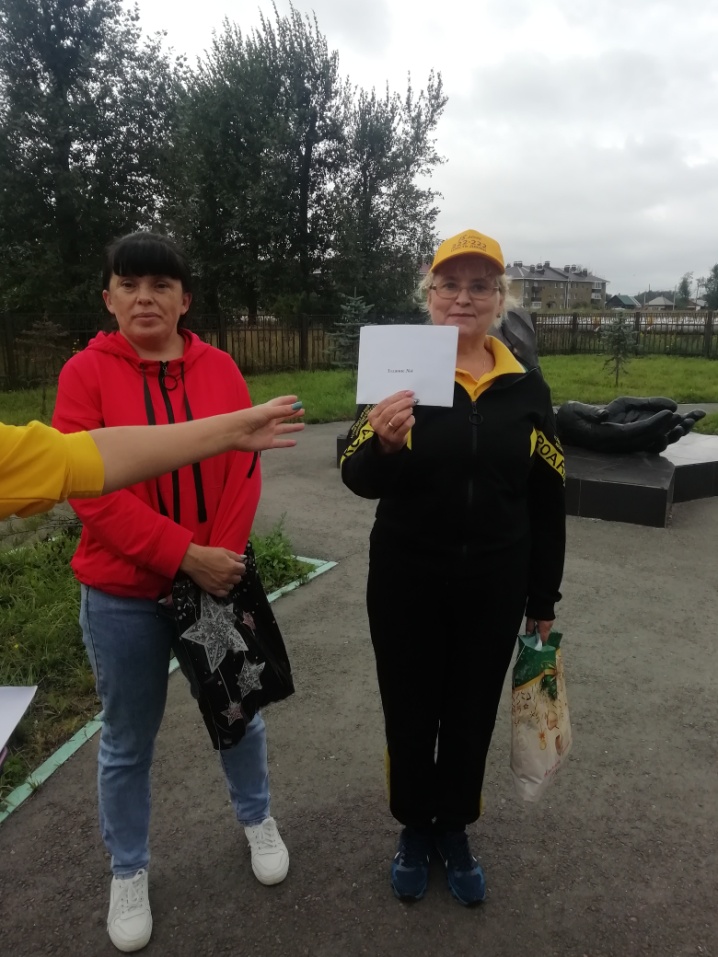 Станция «Христианская» и станция памяти
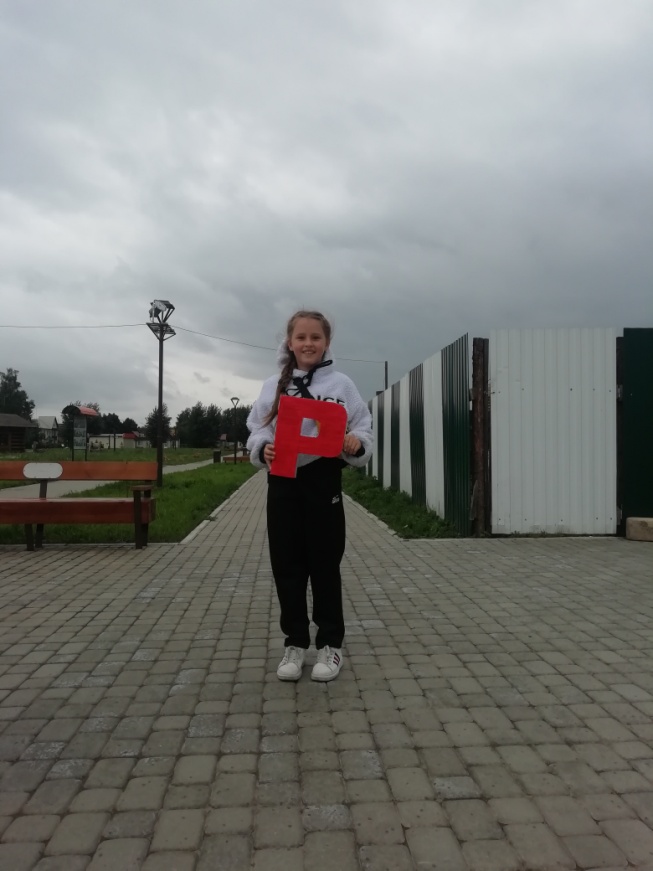 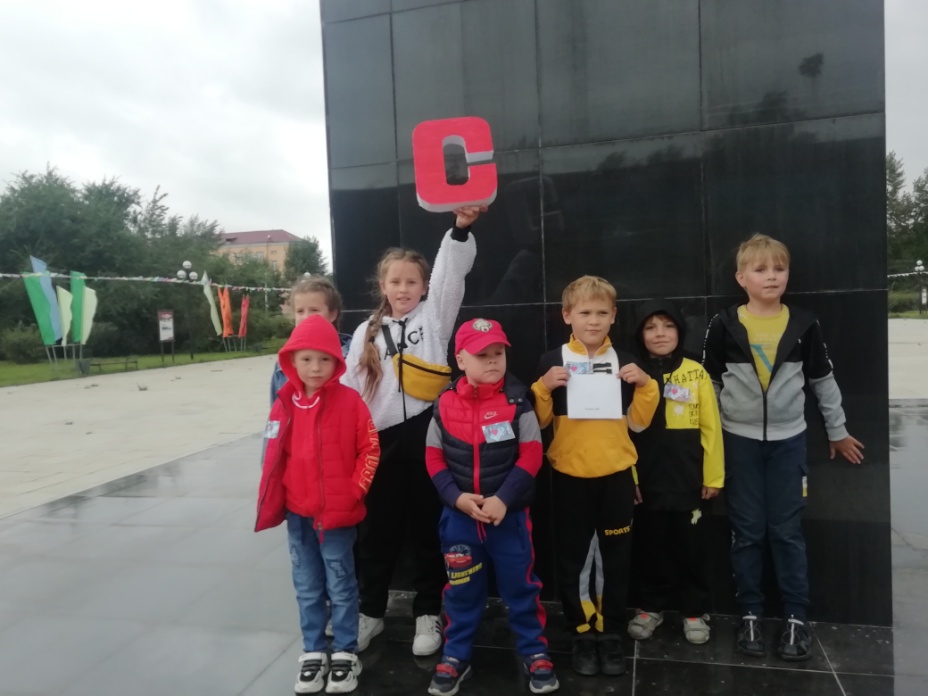 Станция «Конечная» .
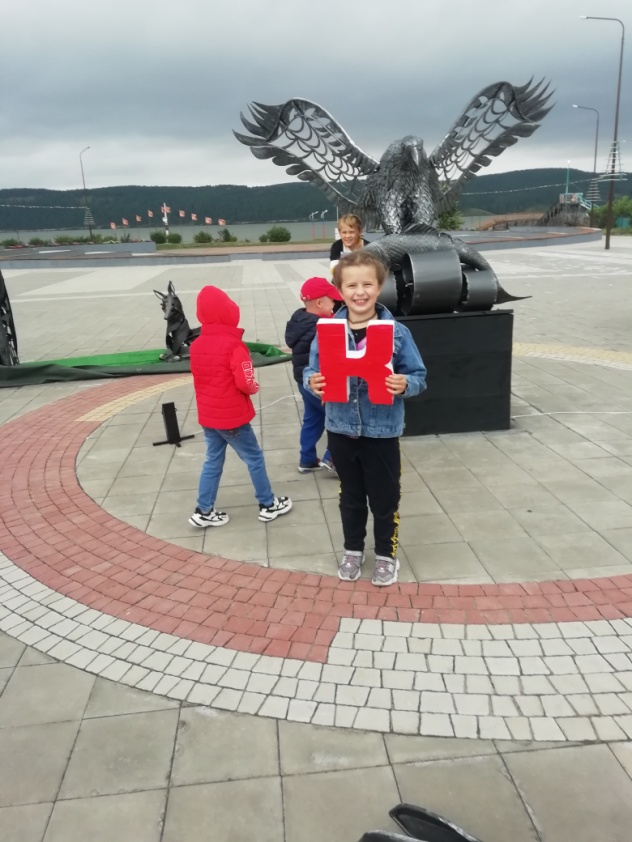 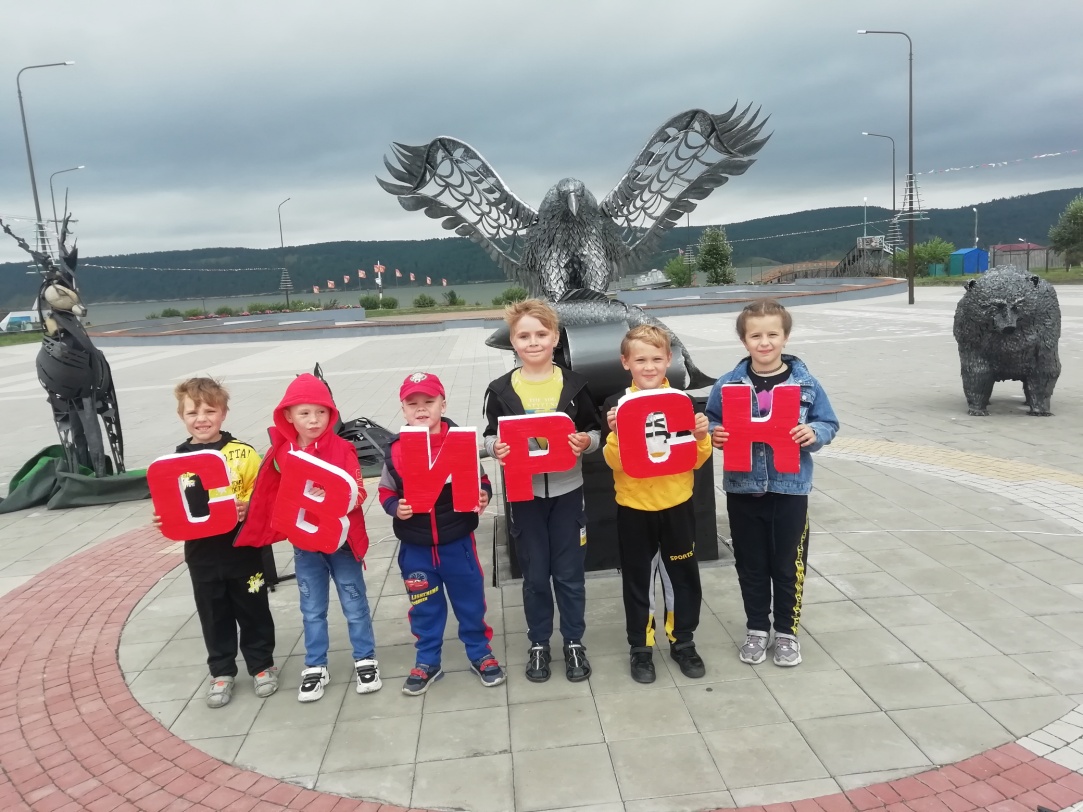 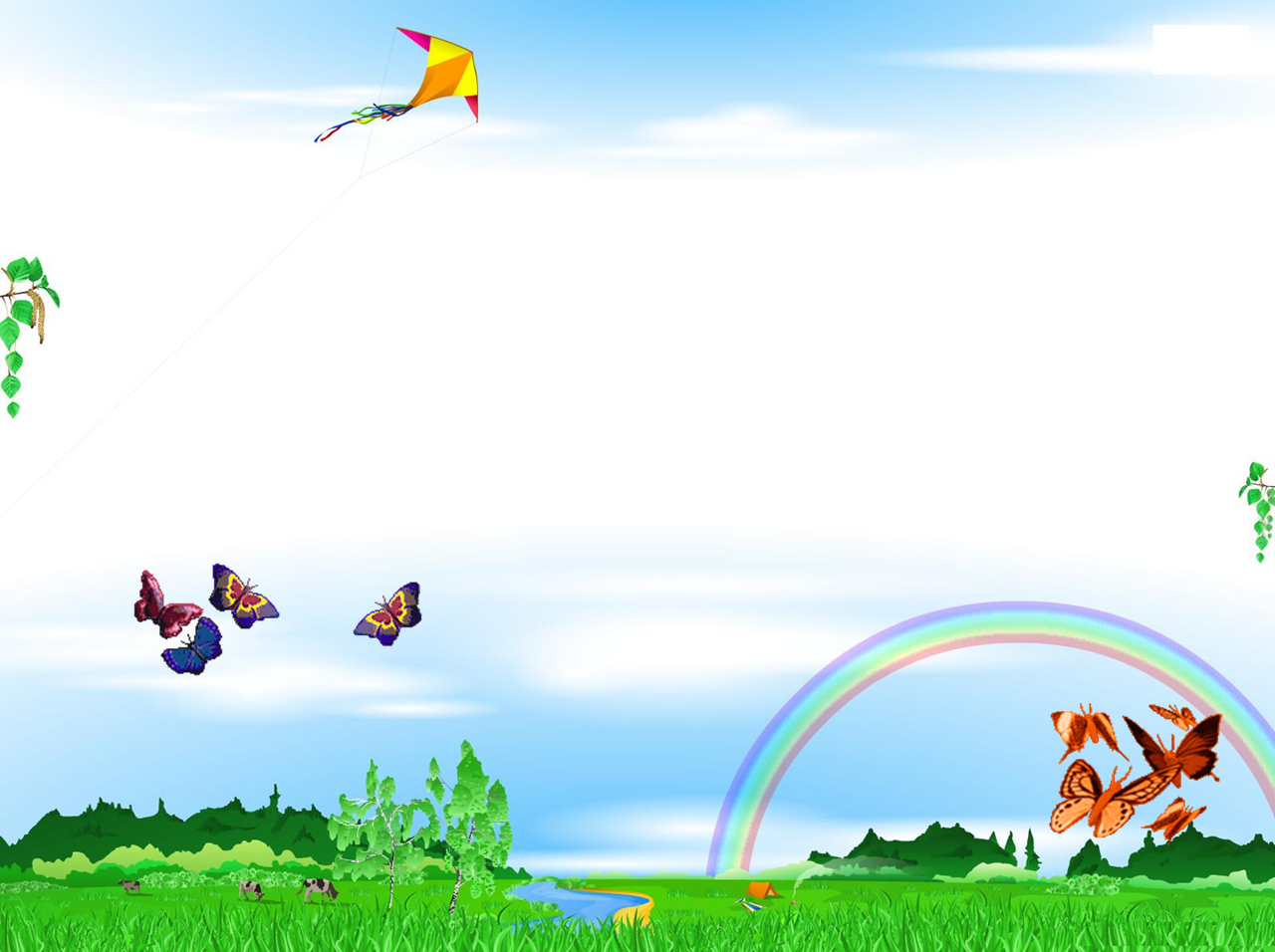 Успешное завершение игры
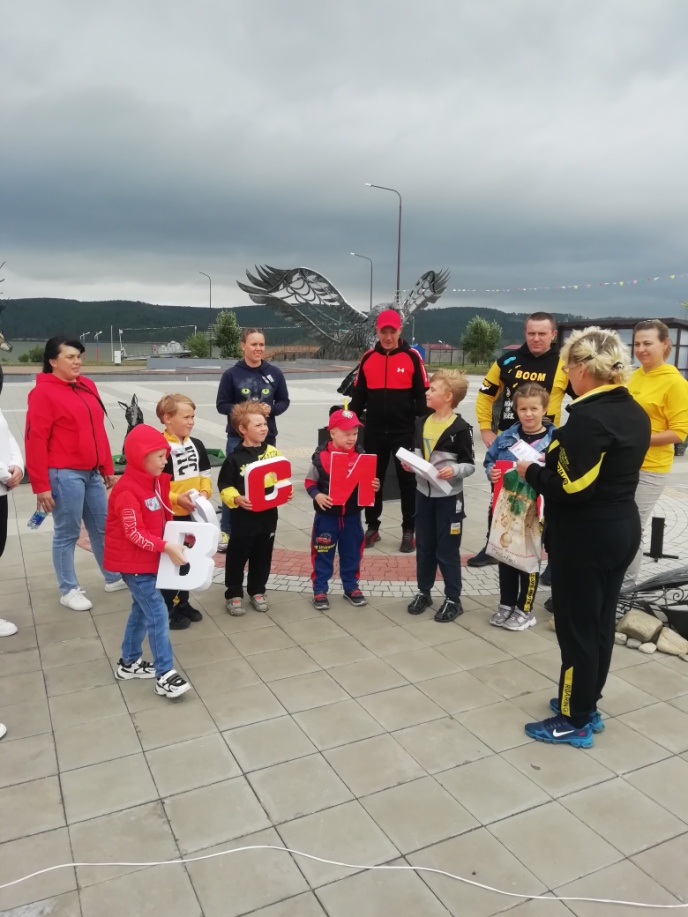 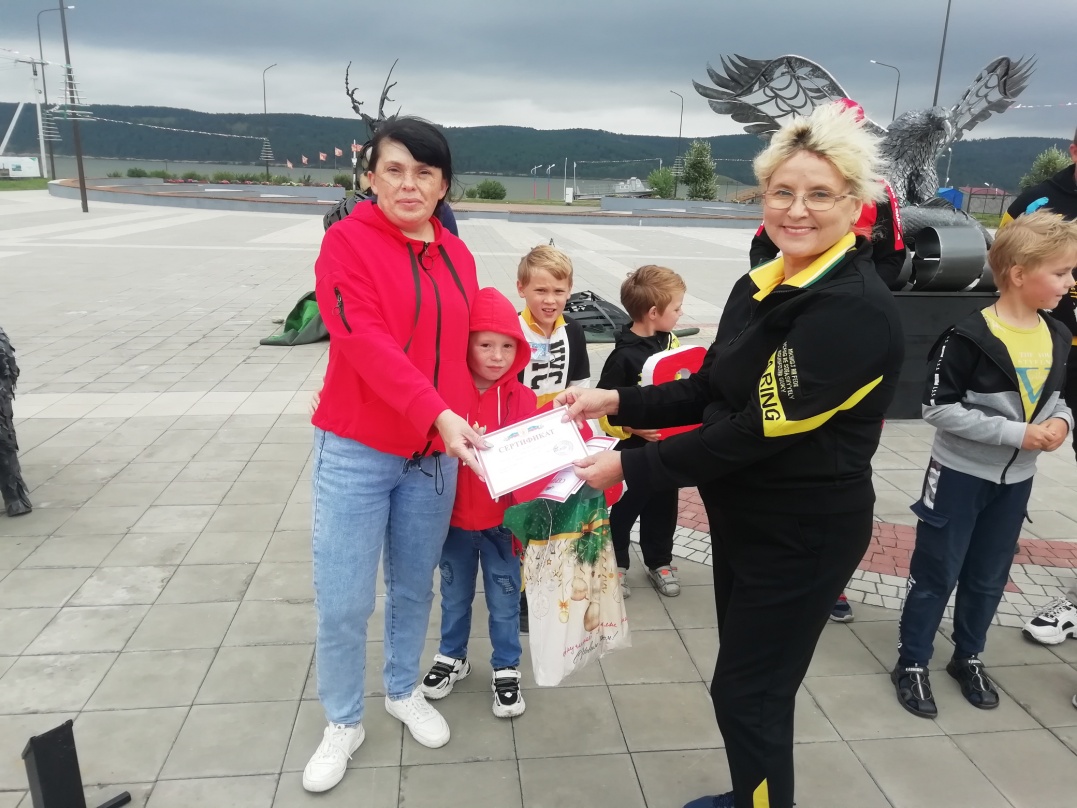 Финальное  фото
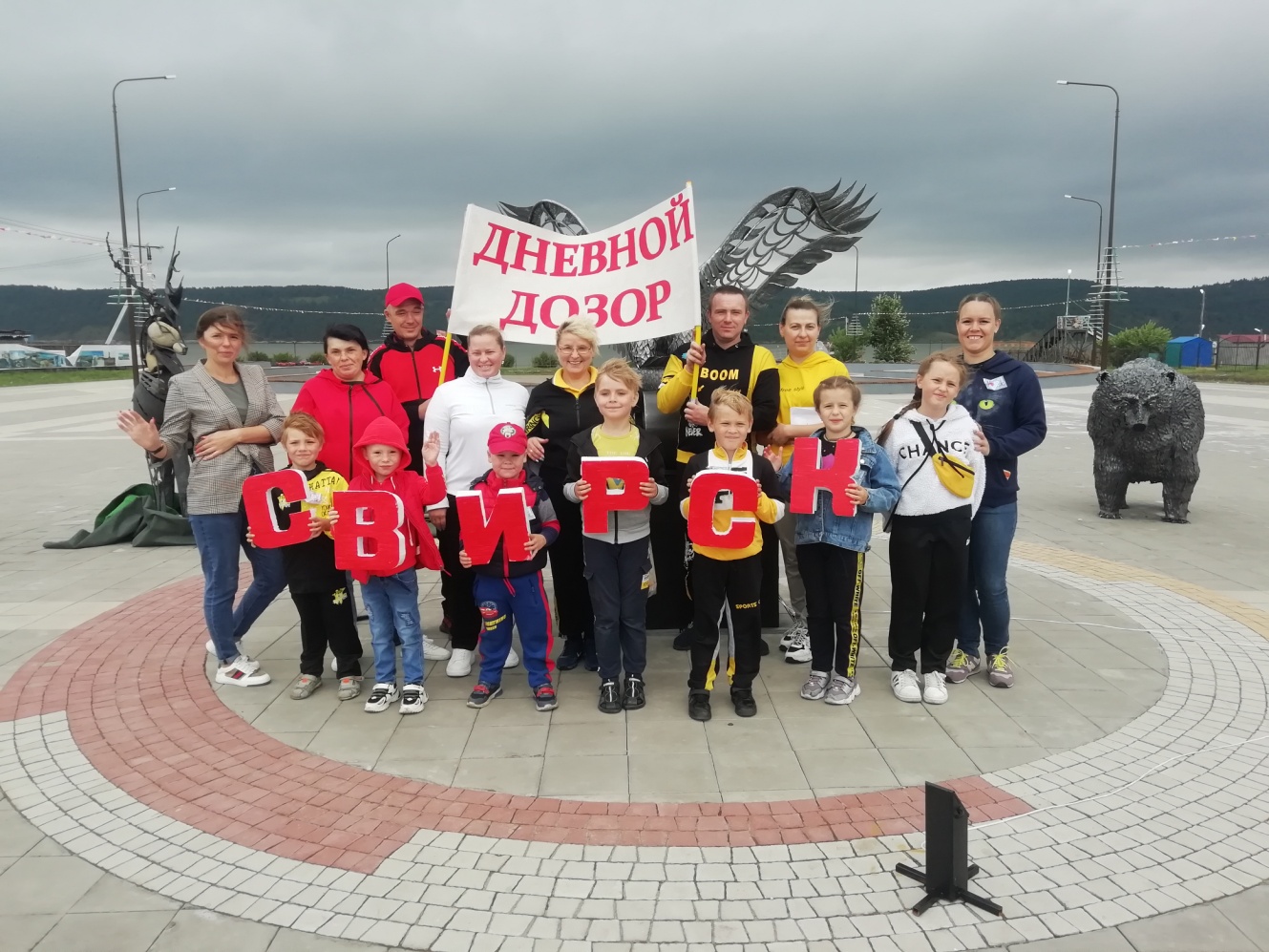 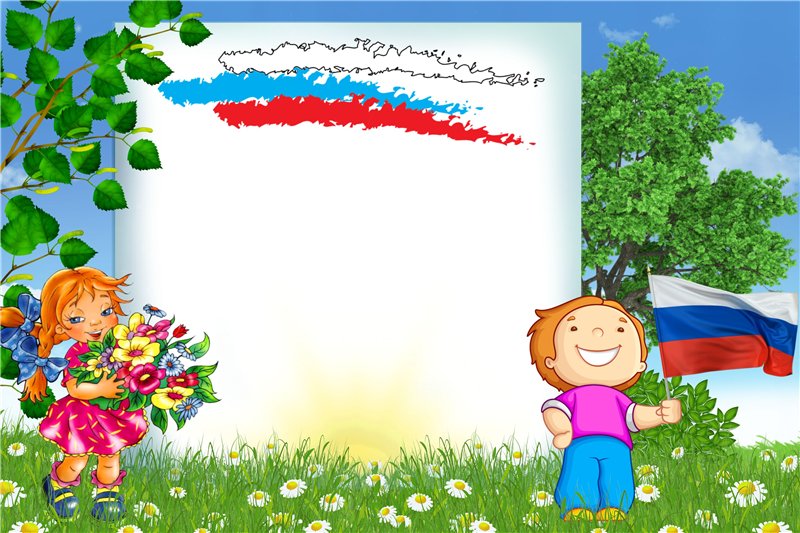 СПАСИБО ЗА ВНИМАНИЕ